DE FISCALE TOEKOMST VAN

TOEKOMSTVOORZIENINGEN


PETER KAVELAARS
30 AUGUSTUS 2019
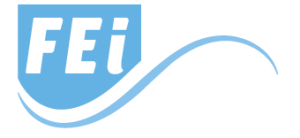 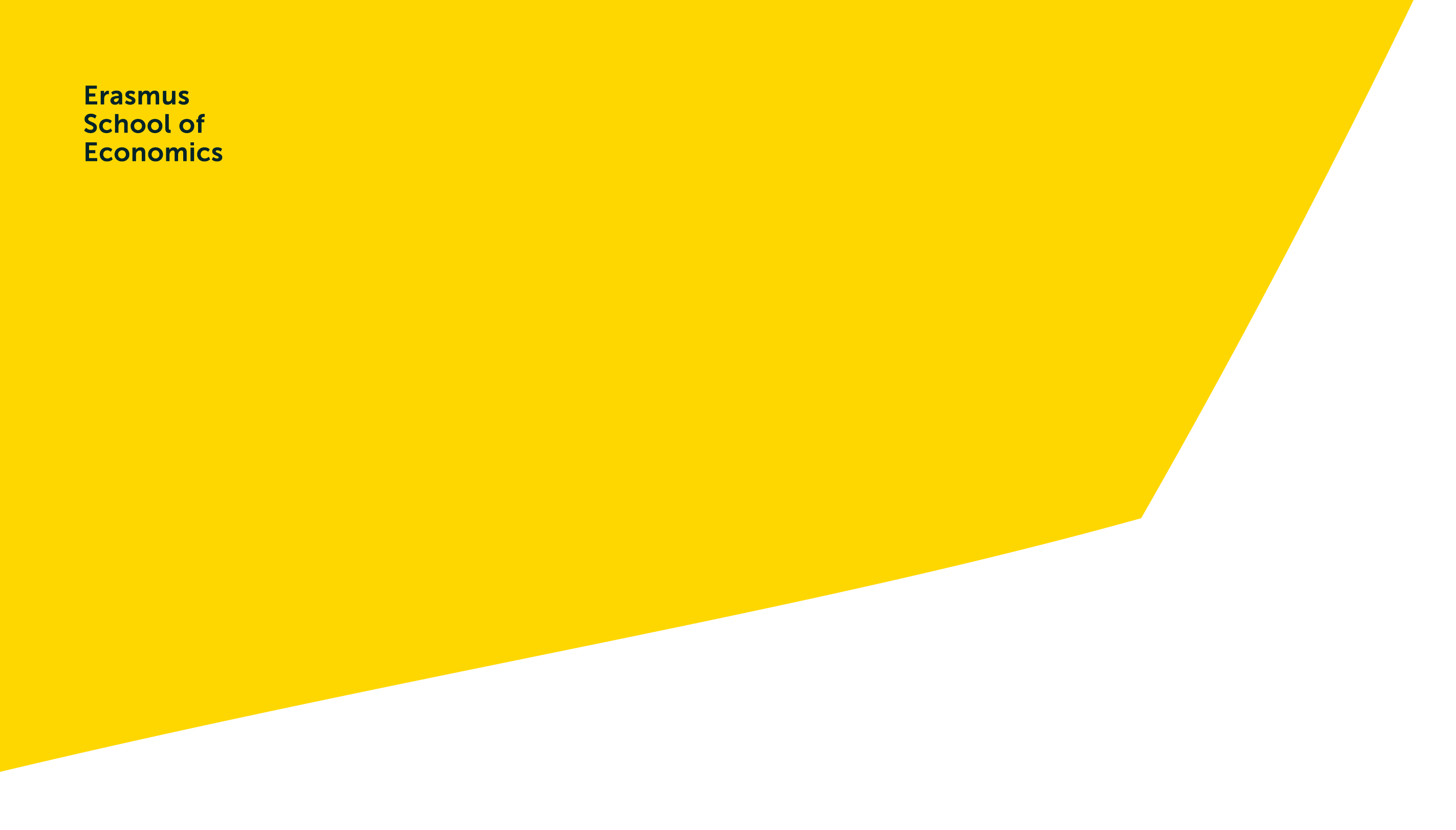 THEMA’S
VERVOLMAKING DRIEPIJLERSYSTEEM

NAAR EEN VIERPIJLERSYSTEEM

AFSCHAFFING FISCALE FACILITERING
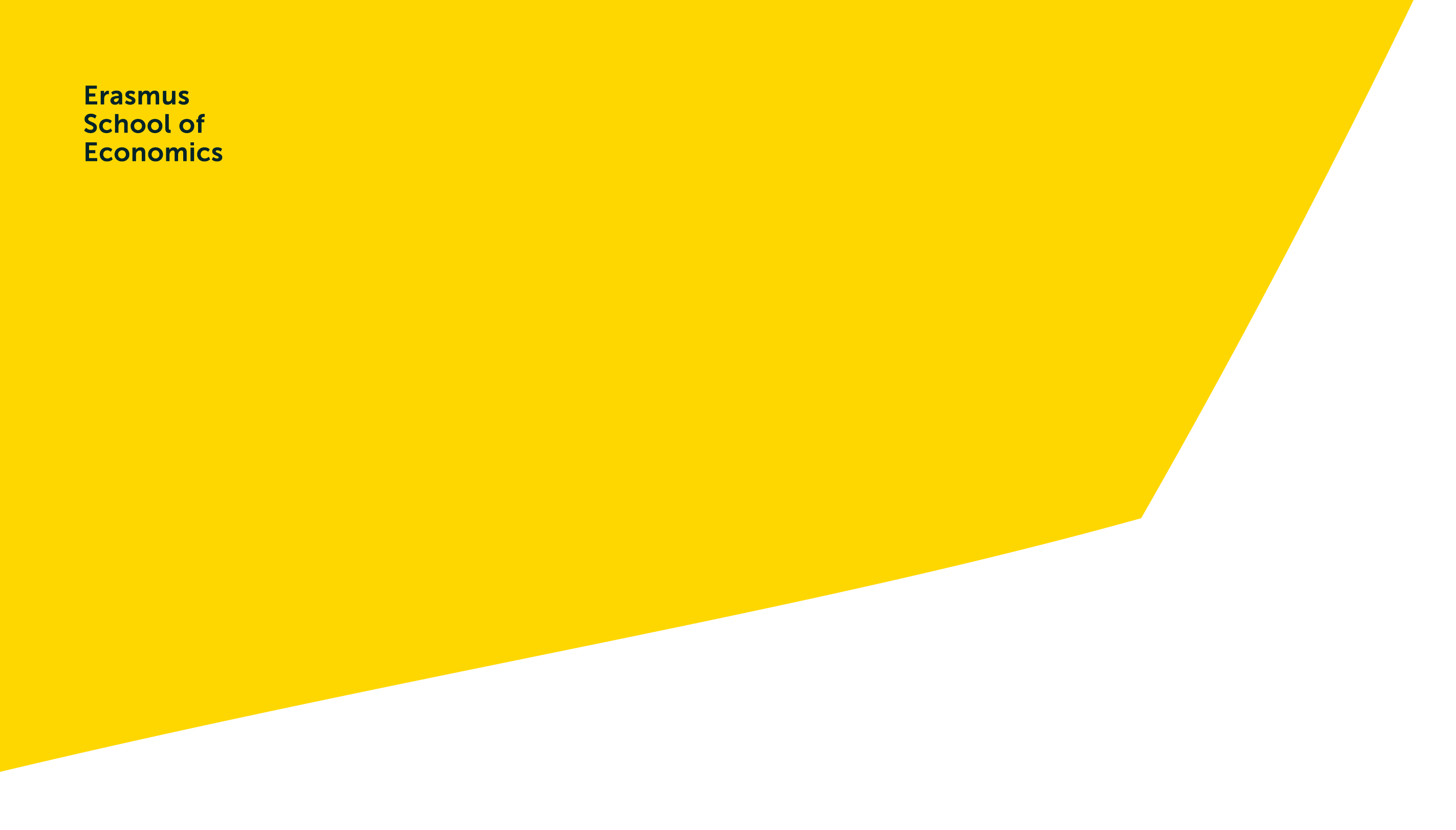 VERVOLMAKING DRIEPIJLERSYSTEEM
BIJ LIJFRENTEOPBOUW WORDT REKENING GEHOUDEN MET PENSIOENOPBOUW
BIJ PENSIOENOPBOUW WORDT GEEN REKENING GEHOUDEN MET LIJFRENTEOPBOUW 
BIJ LIJFRENTEOPBOUW WORDT REKENING GEHOUDEN MET NORM-AOW
BIJ PENSIOENOPBOUW WORDT REKENING GEHOUDEN MET NORM-AOW
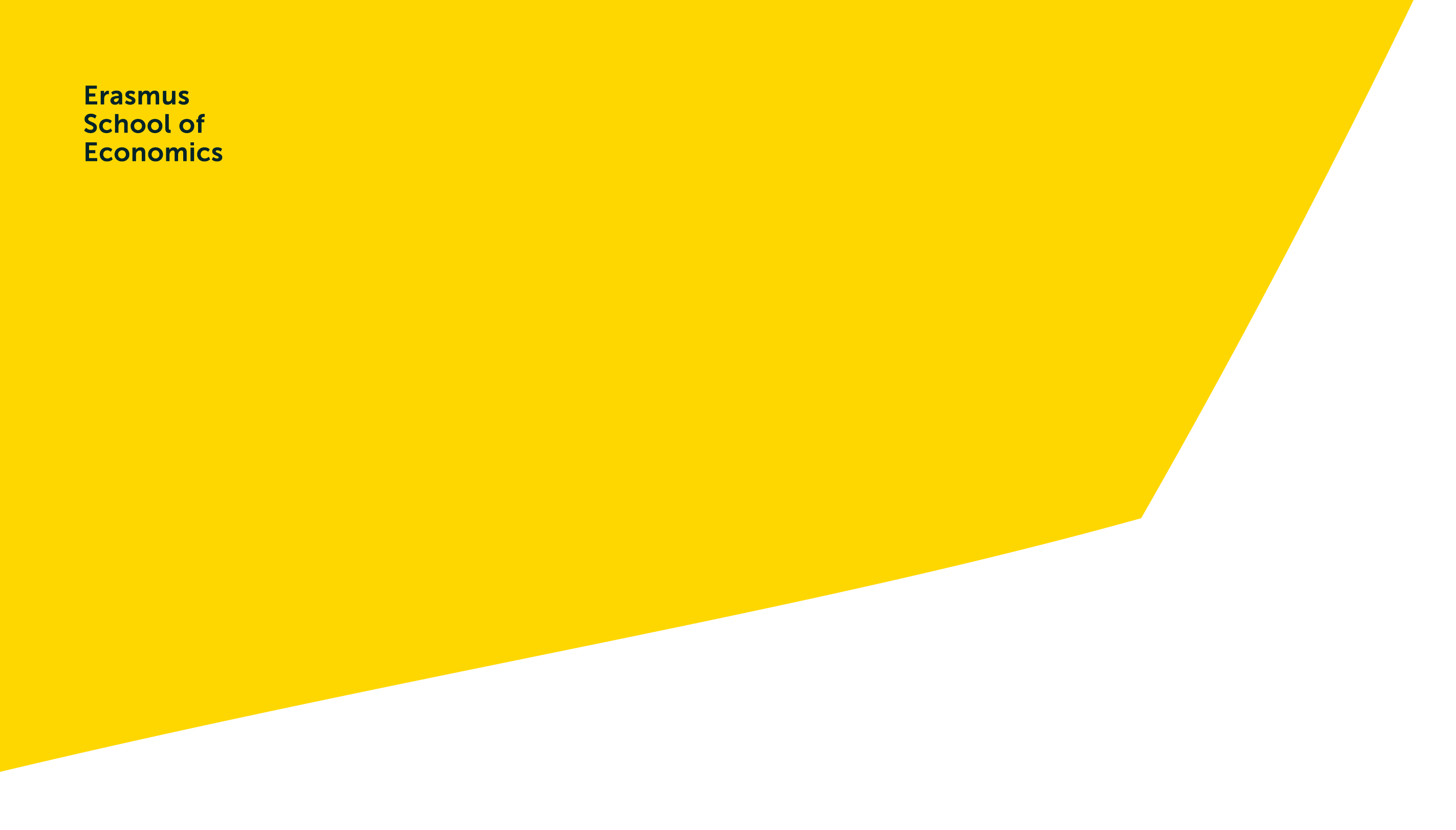 VERVOLMAKING DRIEPIJLERSYSTEEM
VERRUIMING BANKSPAREN- PENSIOENUITVOERDERS VERSUS BANKEN/VERZEKERAARS - PENSIOENUITVOERDERS/VERZEKERAARS VERSUS BANKEN- PENSIOENENVERZEKERINGEN BIJ:		- PENSIOENFONDSEN		- VERZEKERAARS- LIJFRENTEN BIJ: 		- VERZEKERAARS		- BANKEN (BANKSPAREN)- BANKSPAREN BIJ:		- PENSIOENFONDSEN?
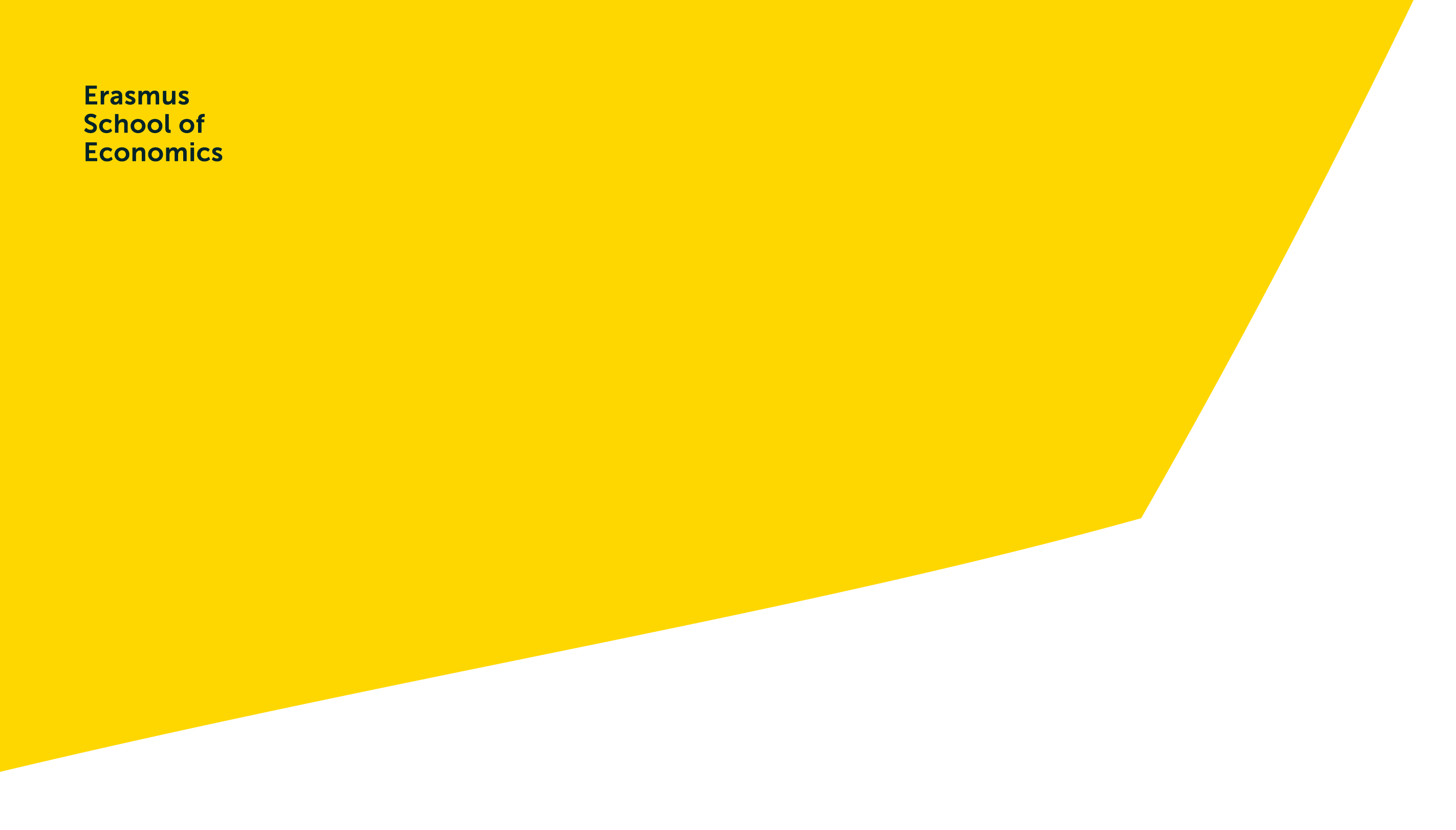 NAAR EEN VIERPIJLERSYSTEEM?
EIGEN WONING ALS PENSIOEN
OPBOUW- EN/OF UITKERINGSFASE
HET VERMOGEN ALGEMEEN
HET VERMOGEN IN ONROEREND GOED
HET VERMOGEN IN DE EIGEN WONING
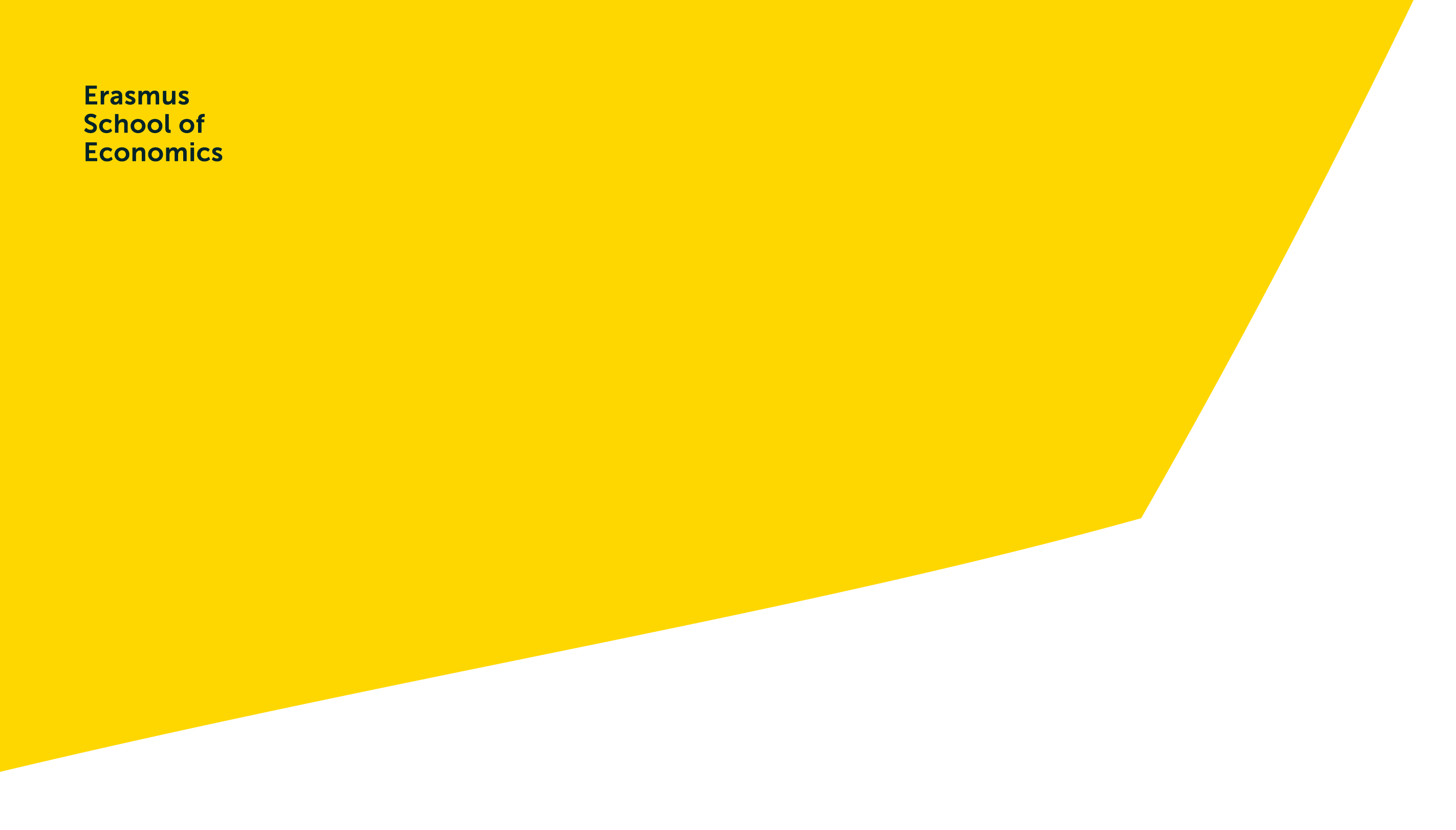 NAAR EEN VIERPIJLERSYSTEEM?
ARGUMENTEN VOOR/TEGEN
EIGEN WONING VERSUS OVERIG VERMOGEN
EIGEN WONING VERSUS HUURWONING
GEFINANCIERDE VERSUS NIET GEFINANCIERDE EIGEN WONING
EIGEN WONING VALT NIET (PERIODIEK) VRIJ
OPNAME VIA OPLOPENDE SCHULD
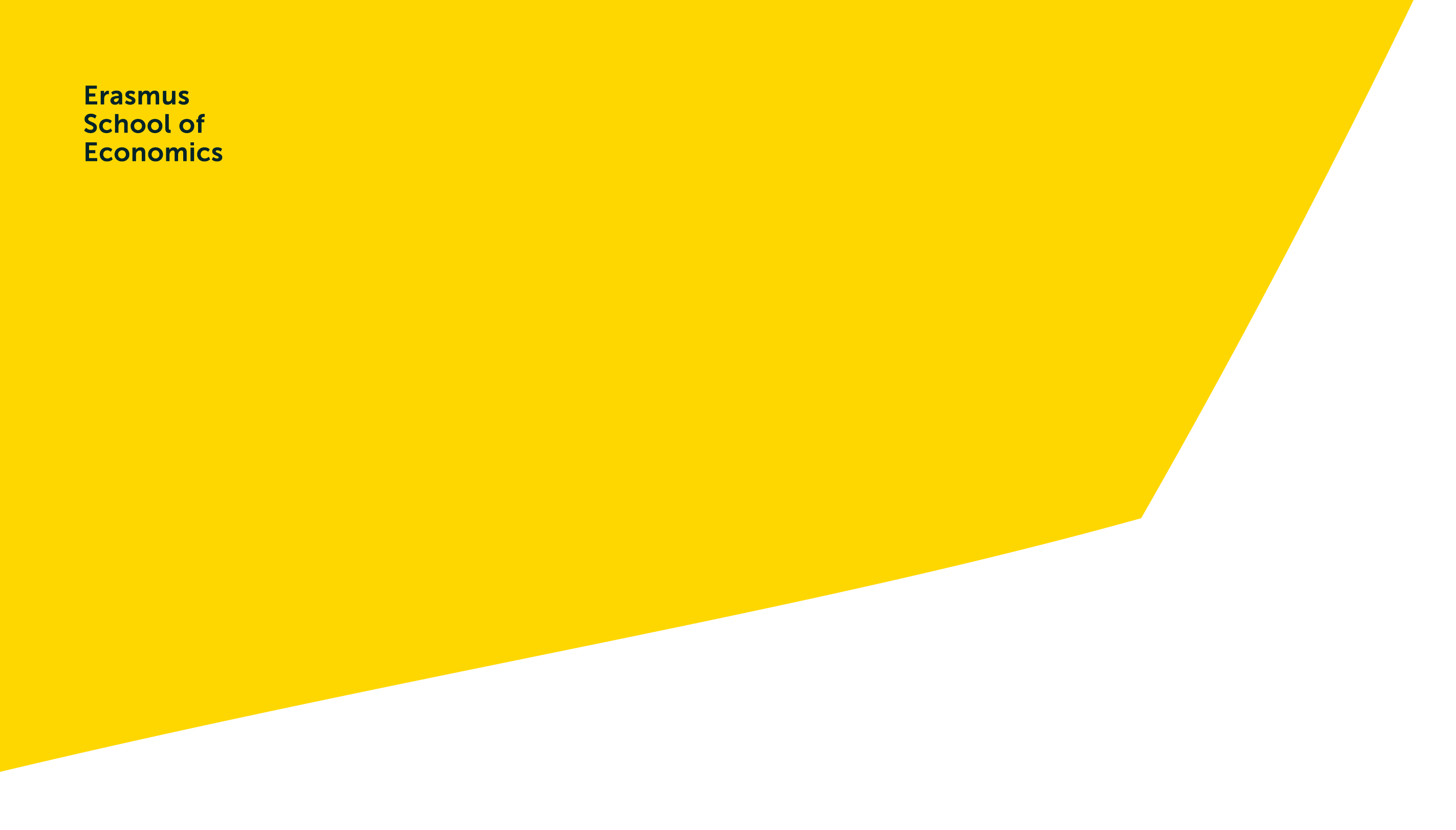 AFSCHAFFEN FISCALE FACILITERING?
ACHTERGROND FISCALE OMKEERRREGEL
MAXIMERING FISCALE PENSIOEN-/LIJFRENTEGRONDSLAG: € 107 000
SAMENHANG MET SCHENKINGEN/ERFENISSEN
NORM VOOR MAXIMERING: REDELIJK BESTAANSNIVEAU
AFSCHAFFEN OMKEERREGEL?
ALTERNATIEF: OMKEERREGEL VOOR ZORGVOORZIENING